SQA Logo
Tony Hamilton
Qualifications Manager
HNC & HND Business GT04 15 / GT05 16
Programme
Welcome and Introduction				Tony Hamilton (SQA)

Senior EV Update						Iain Walker (SQA)

MPO assessment Outcome-by-Outcome 	Iain Walker (SQA)

Delivery of new Business Law: Intro		Liz McFarlane (Argyle College UHI)

Delivery of new HNC					Nicola Darroch (City of Glasgow)

Q&A									All
Activity 2022/3
Production of new ASP for MPO (Outcome by Outcome)
Change to guidance in Graded Unit 1 ASP001 paper 2 Q3b (Ratios)- Reference to Ratios referred to in guidance removed
Business Law:- Contract Law removed from O1 as covered in O2- ASP amended to refer specifically to the Scottish Charities Regulator
Uptake Trends
HNC 2016/17 to 2020/21 (+15)  970 to 985
HNC 2020/21 to 2021/22 (-156) 985 to 829
HND 2016/17 to 2020/21 (-342) 1077 to 735
HND 2020/21 to 2021/22 (-274)  735 to 461
HNC 2016/17 to 2021/22 (-141)
HND 2016/17 to 2021/22 (-616)
Covid related?Students entering employment market directly?Universities lowering entry requirements?What can we do – what influence do we have?
Uptake Trends – HNC & HND Business 2017-23
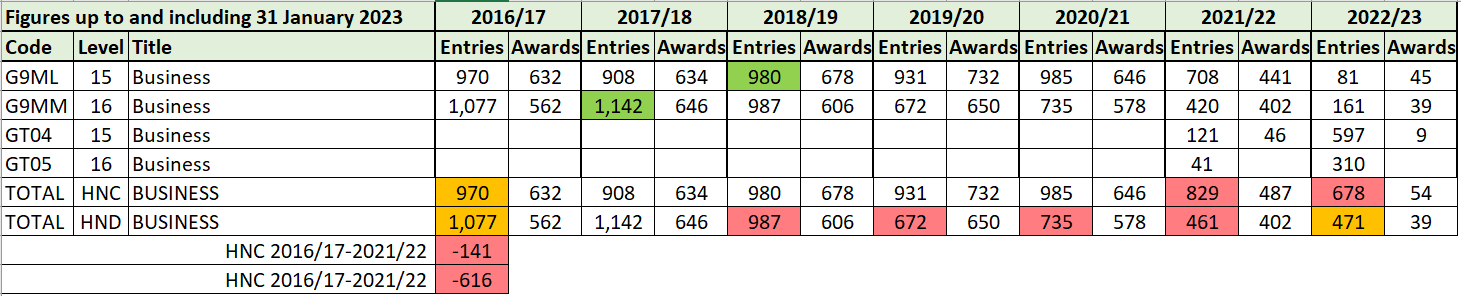 Uptake Trends – All HNC
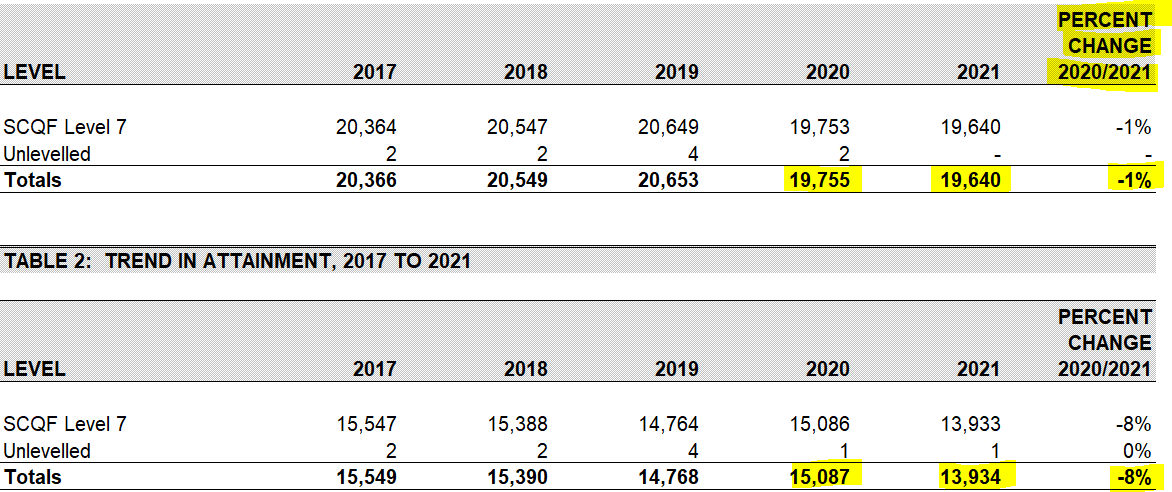 HNC 2021
[Speaker Notes: 10th]
Uptake Trends – All HND
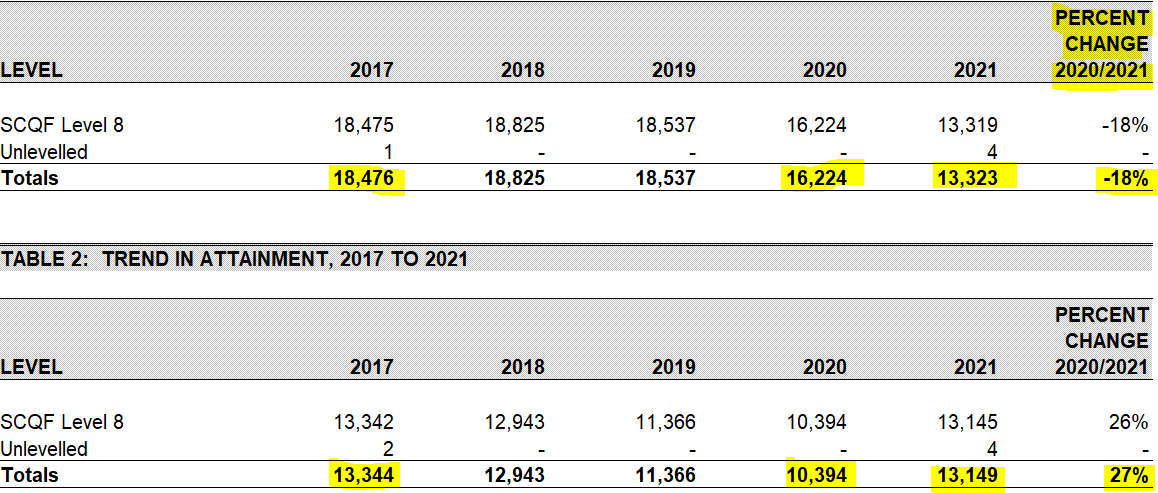 [Speaker Notes: 10th]
Uptake 2021 – HNC Top 10 Entries
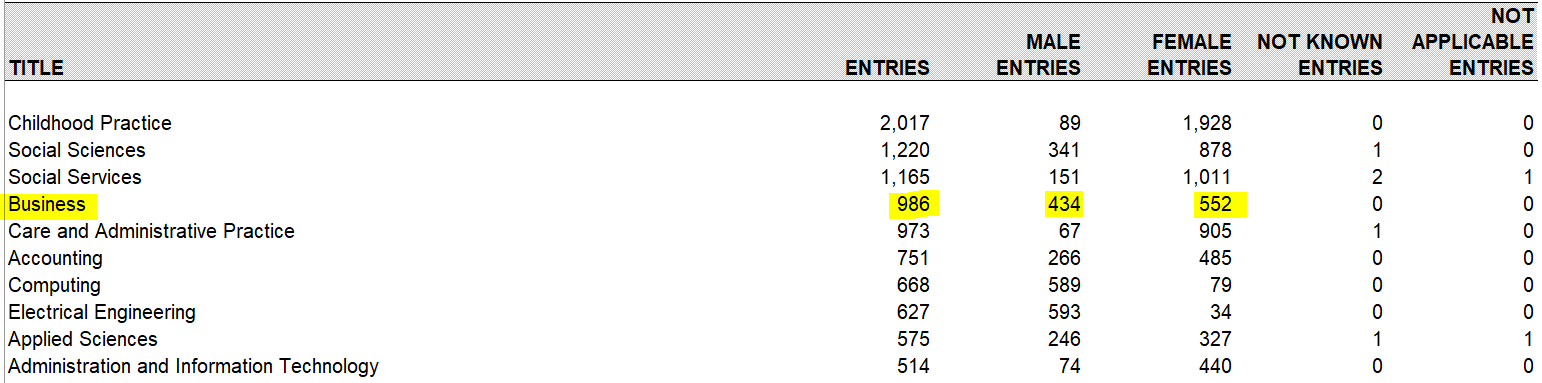 [Speaker Notes: 16th]
Uptake 2021 – Top 10 HND Entries
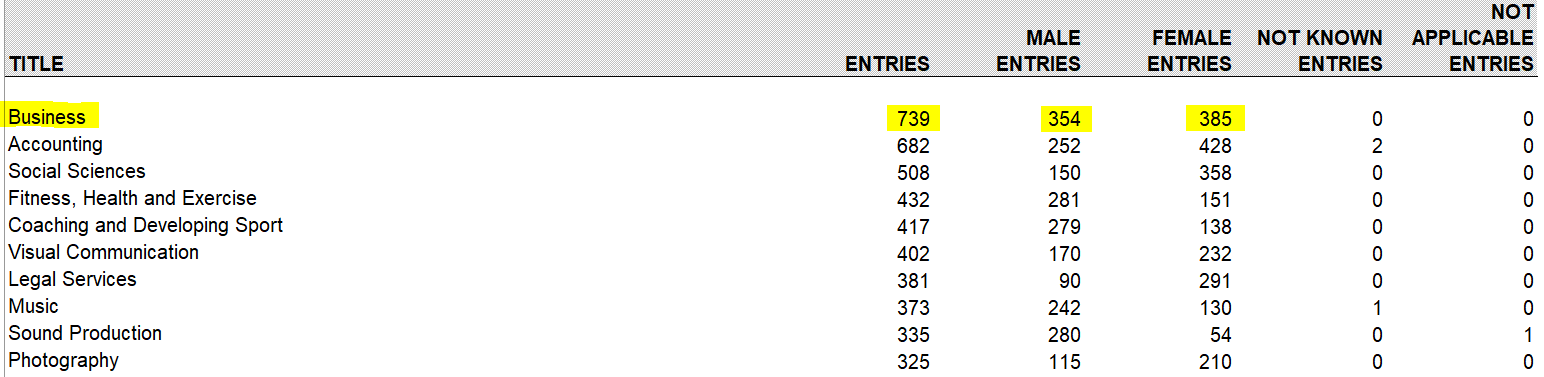 [Speaker Notes: 16th]
Uptake Trends – Top 20 HN Units SCQF 7
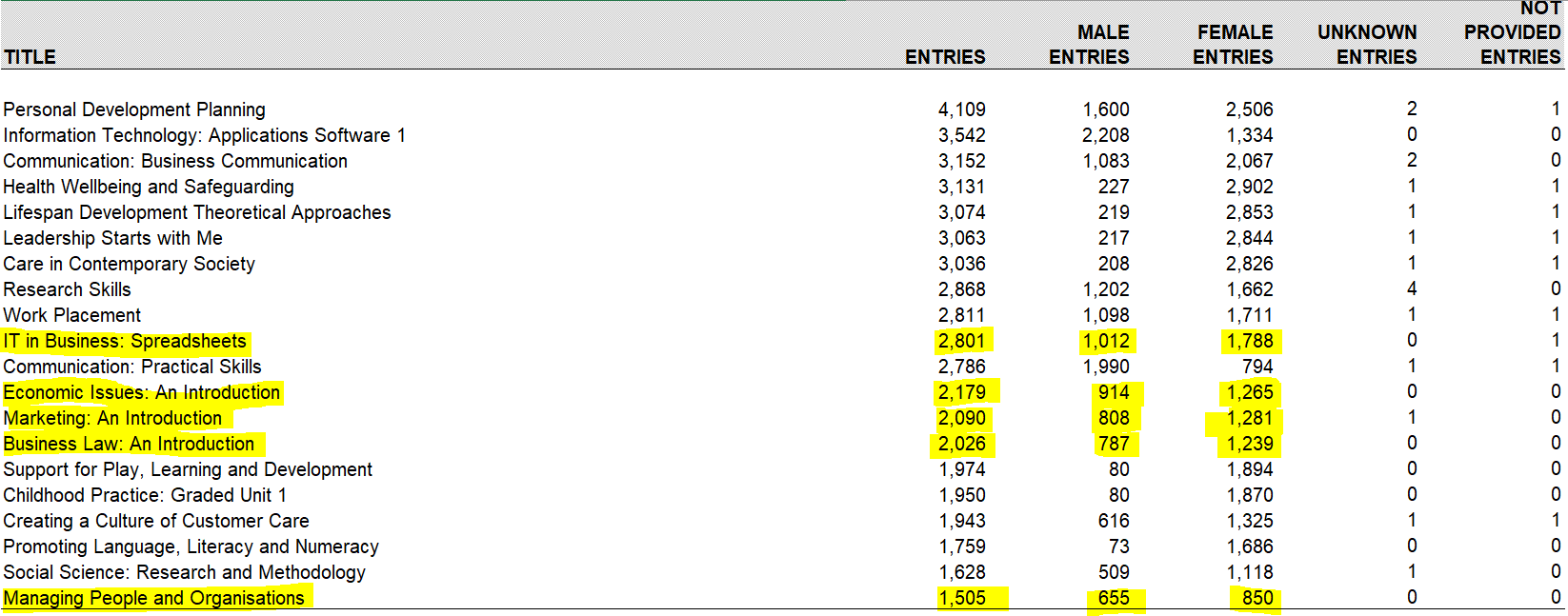 Uptake Trends – Top 20 HN Units SCQF 8
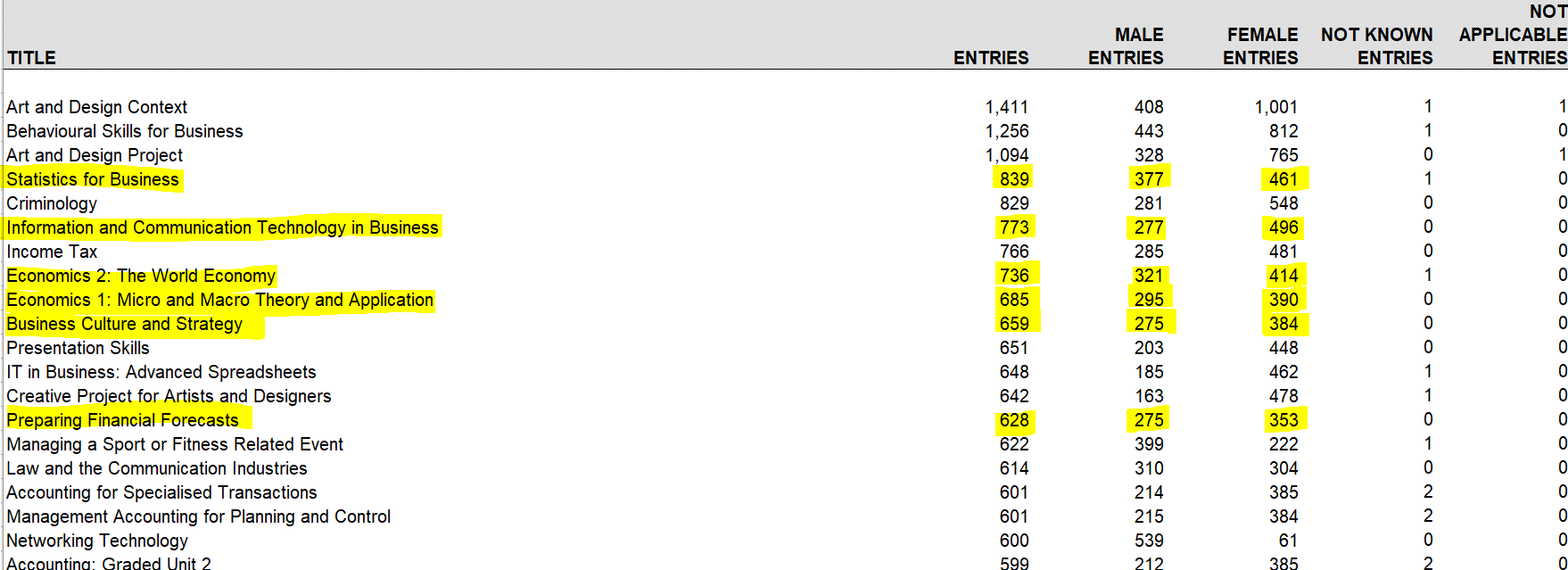 Further activity in 2023
Establish new Qualification Support Team (QST) – September/October

Establish Advanced Qualifications in Business internationally

Monitor performance of qualification and external forces

Potential maintenance activity – ASPs / Understanding Standards

2024 – Potential Physical Network Event – Centre hosted?
SQA Contact number